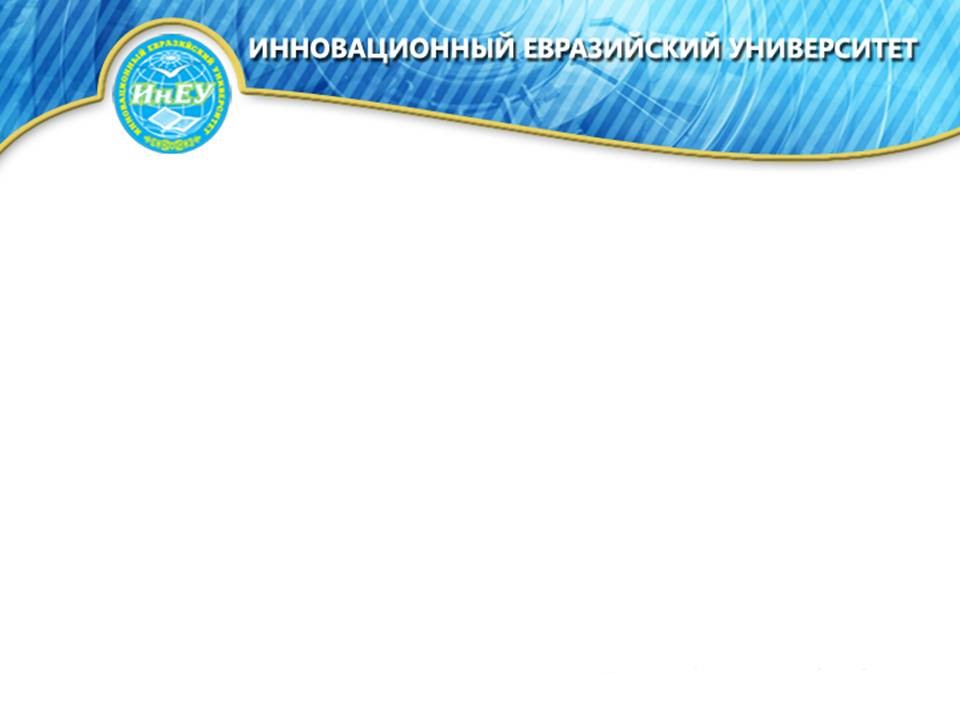 Организация сдачи экзамена
с применением системы прокторинга для обучающихся
Декабрь, 2021 года
www.ineu.kz
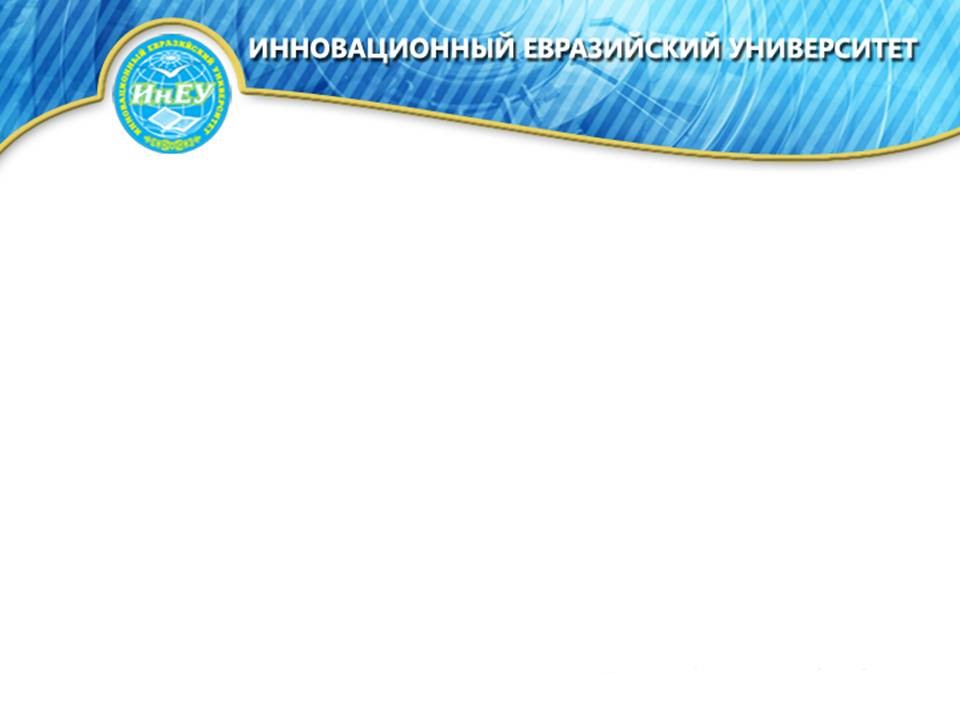 Промежуточная аттестация
Все  экзамены принимаются в форме компьютерного тестирования.
	*При себе необходимо иметь удостоверение  личности.
www.ineu.kz
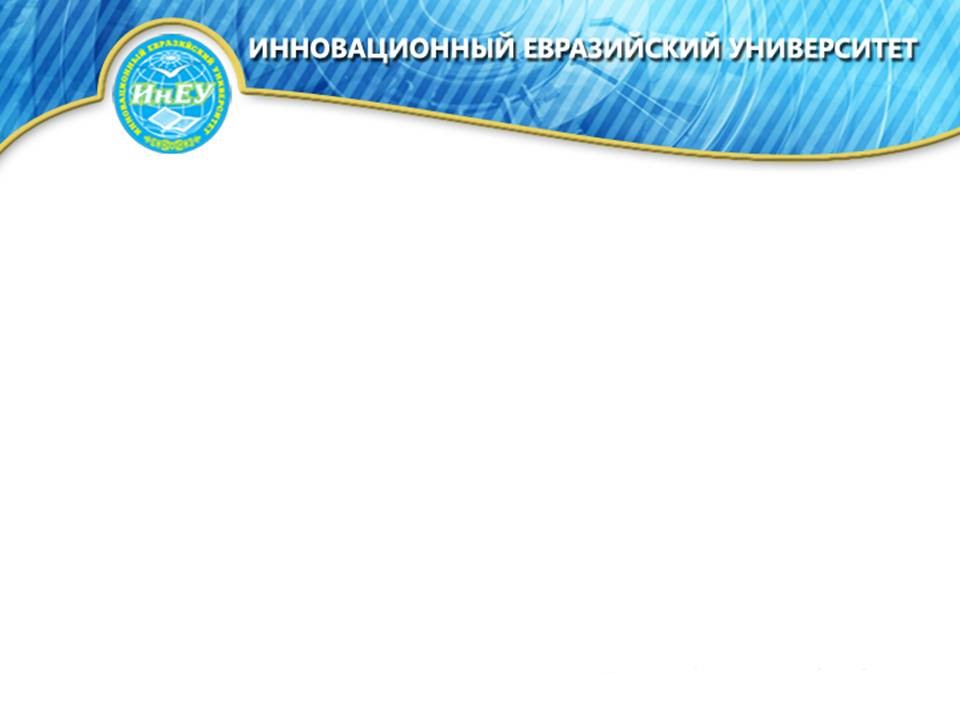 Как запустить систему прокторинга
Личный кабинет:	http://cdo.ineu.kz
В основном меню выбрать пункт InEU-Proctoring и загрузить программу
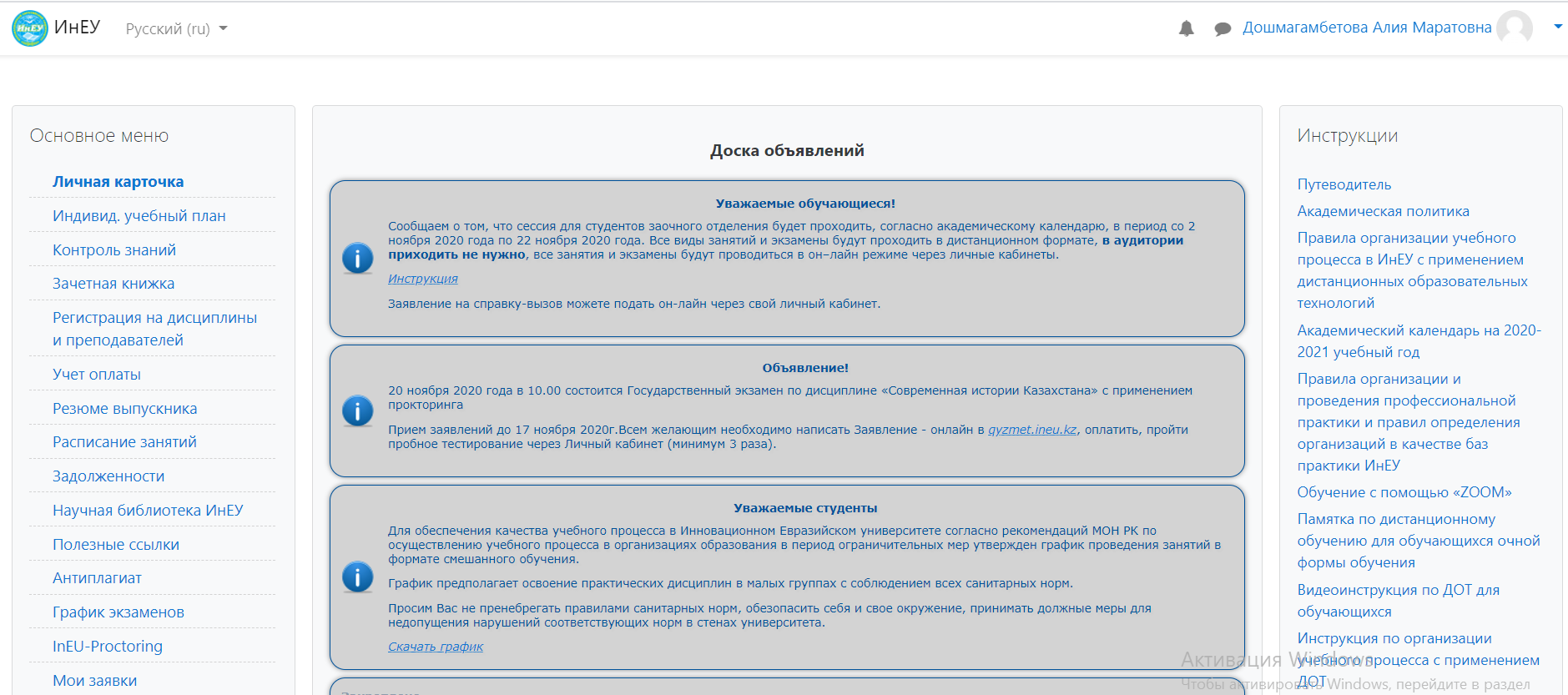 www.ineu.kz
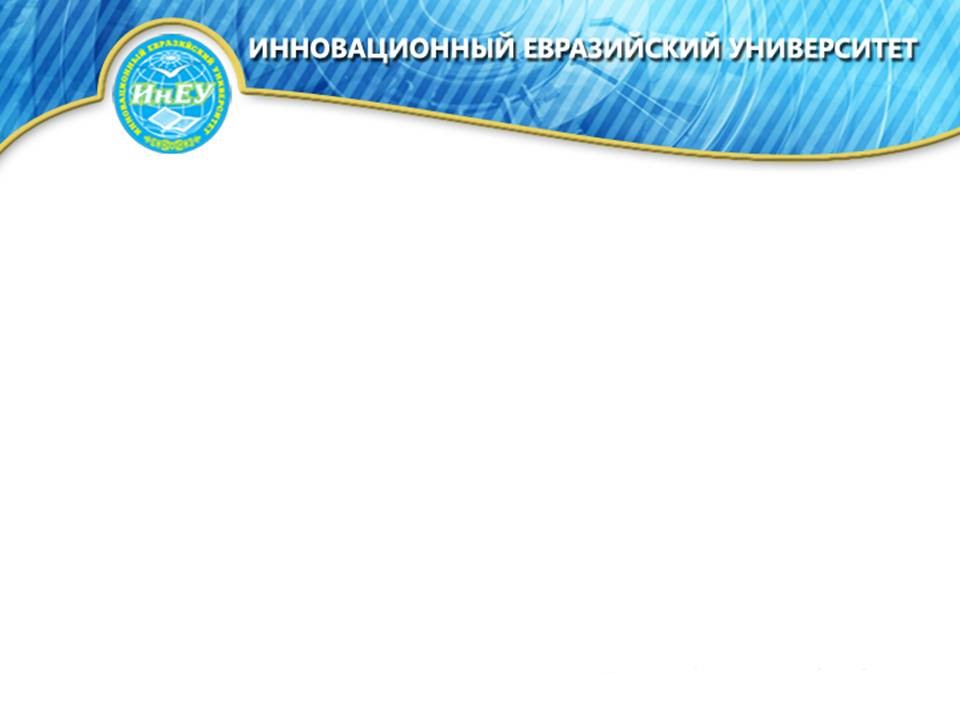 Как запустить систему прокторинга
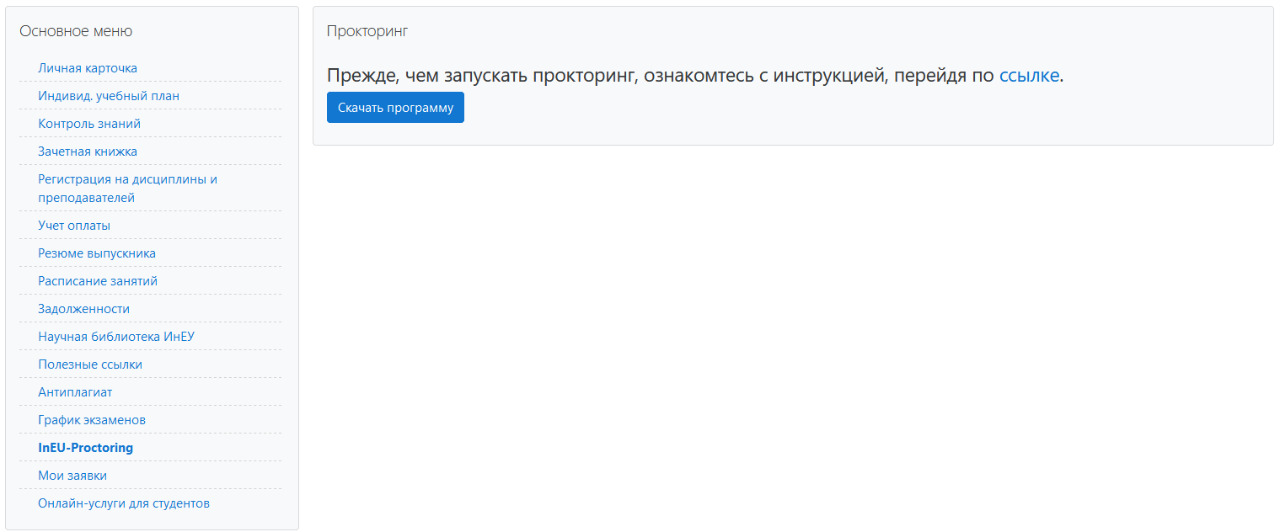 1
2
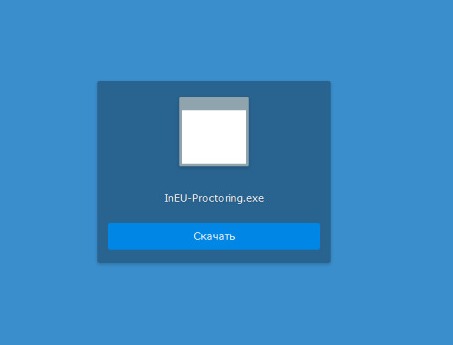 Запустить программу
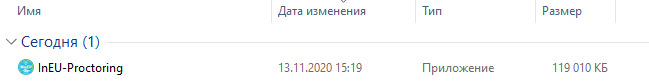 3
www.ineu.kz
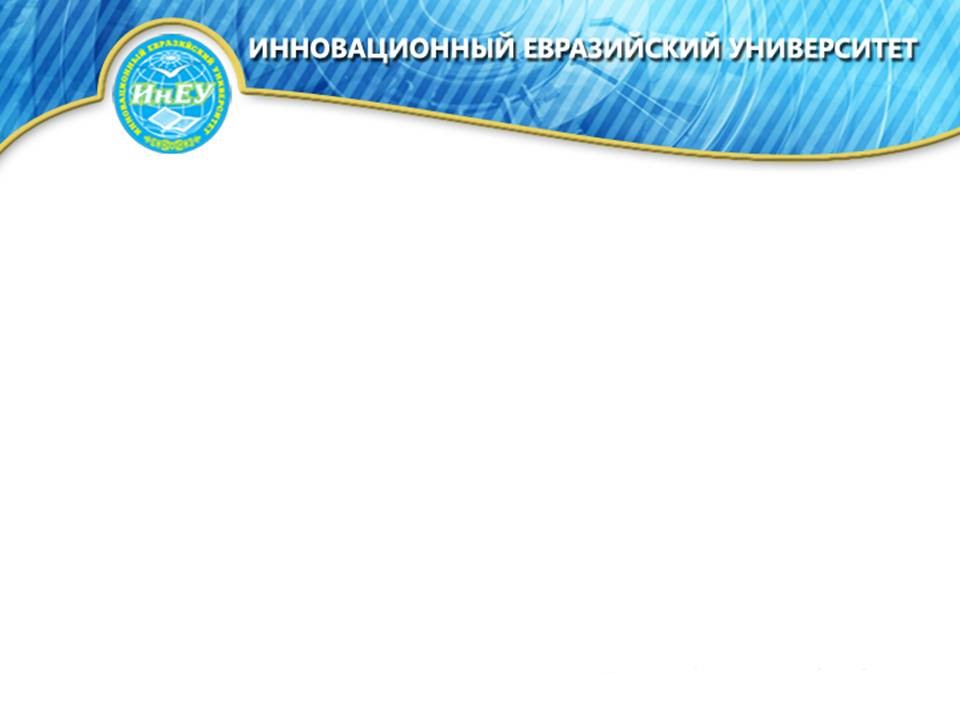 Как запустить систему прокторинга
Запустить программу
Ввести логин/ИКТ. 
Трансляция начнется автоматически
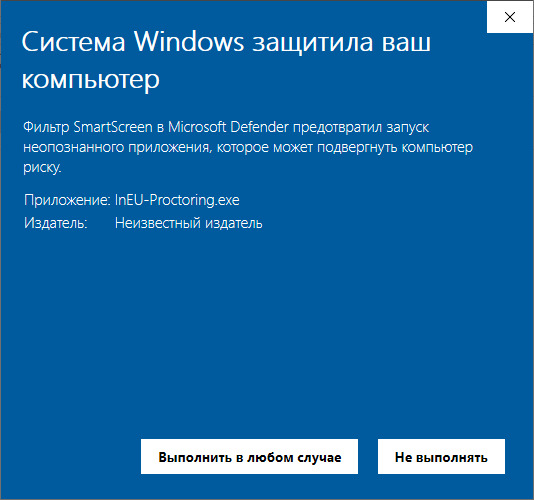 1
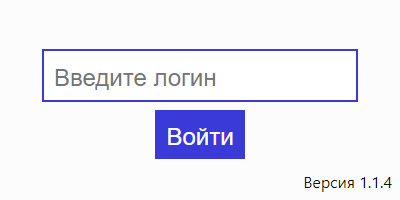 2
Логин – это ИКТ студента
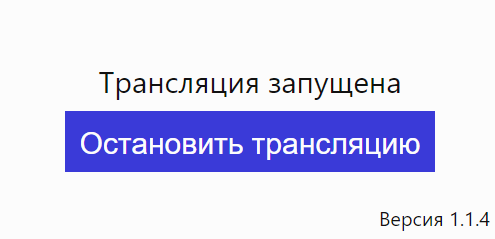 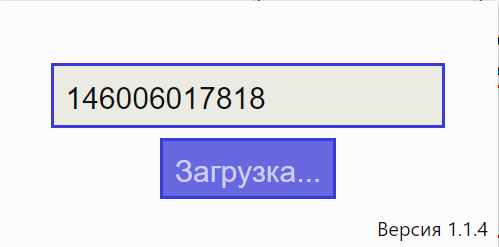 3
«Остановить трансляцию»
 приведет к окончанию видеотрансляции
www.ineu.kz
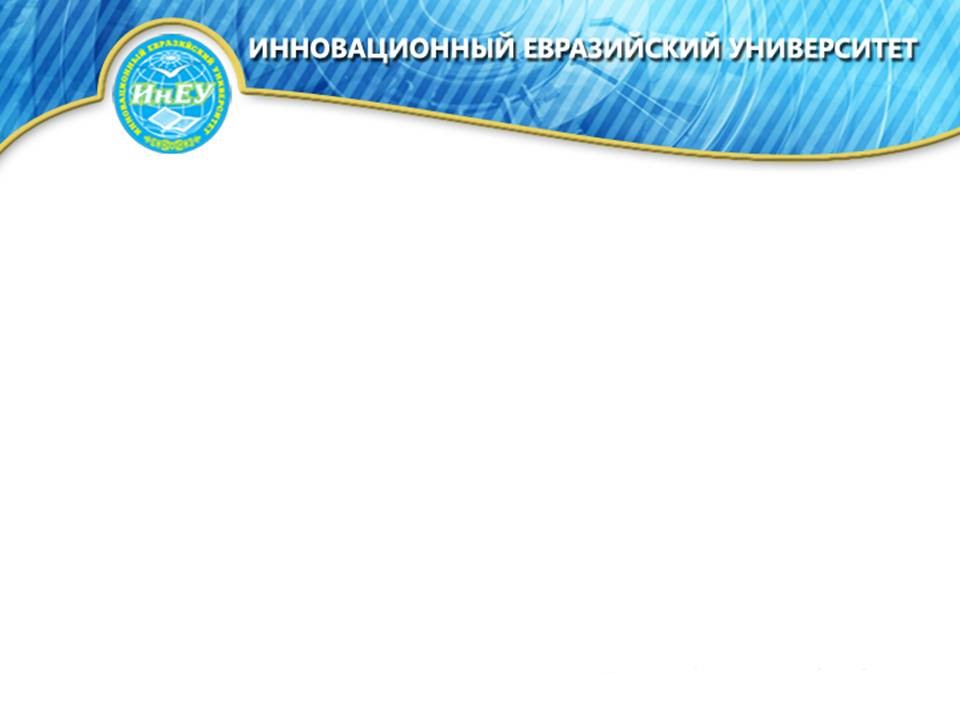 Как узнать ИКТ обучающегося
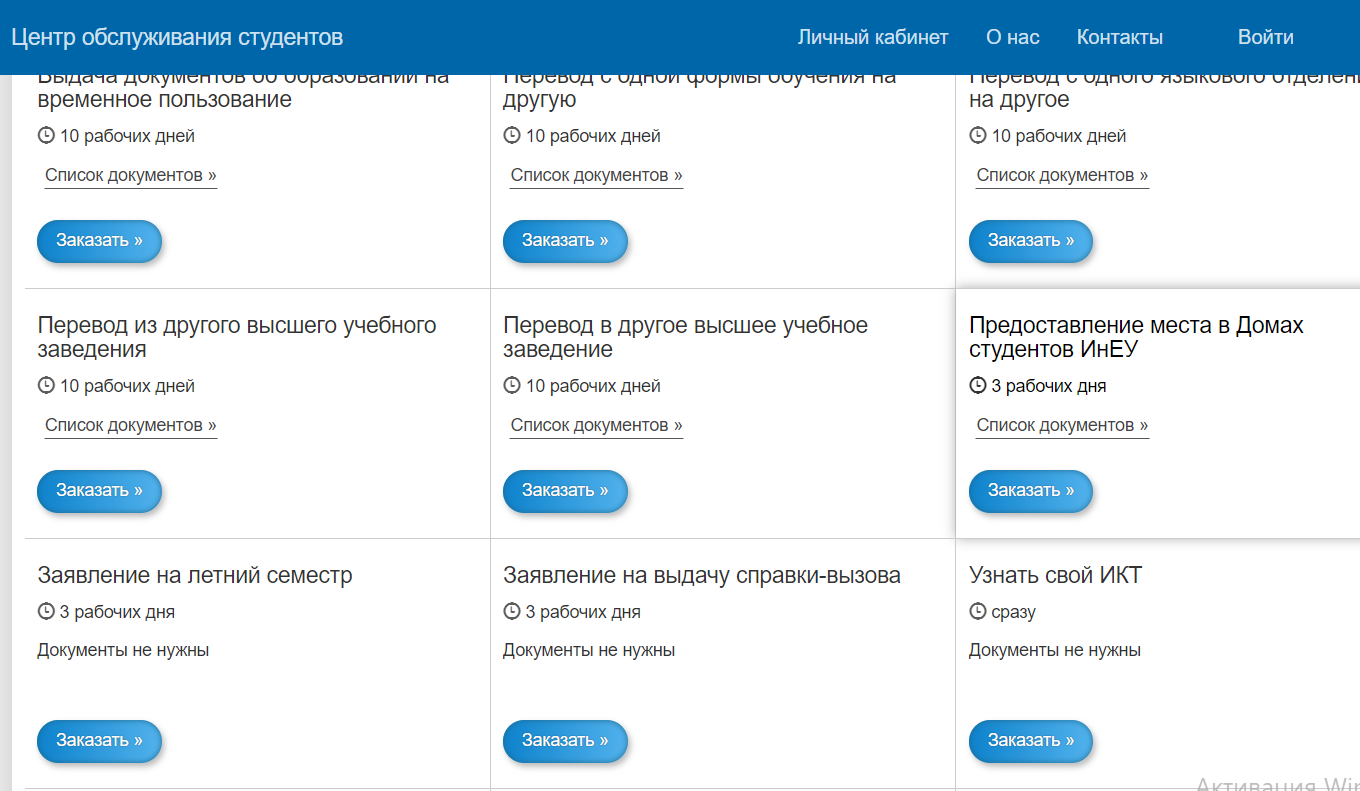 Сайт Центра обслуживания обучающихся	 http://qyzmet.ineu.edu.kz/

Для работы системы прокторинга необходимо знать свой ИКТ
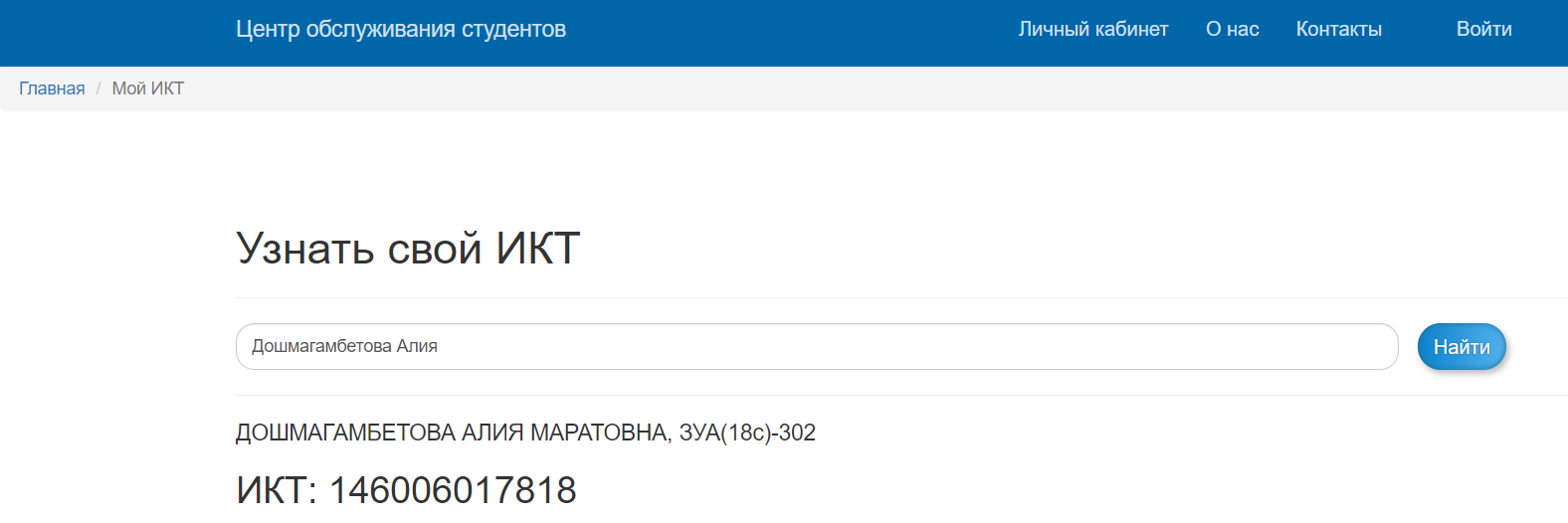 www.ineu.kz
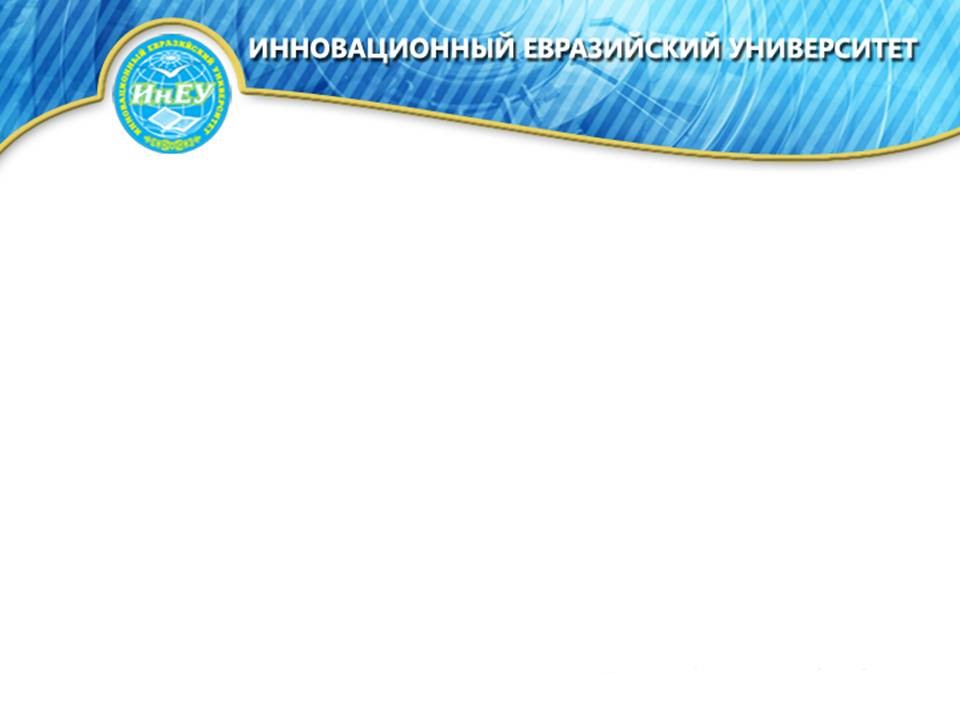 Промежуточная аттестация
40 вопросов		50 минут		1 попытка
	Экзамен проводится в установленное университетом время. График размещен в личном кабинете. Пробные тесты перед экзаменом – 10 попыток.
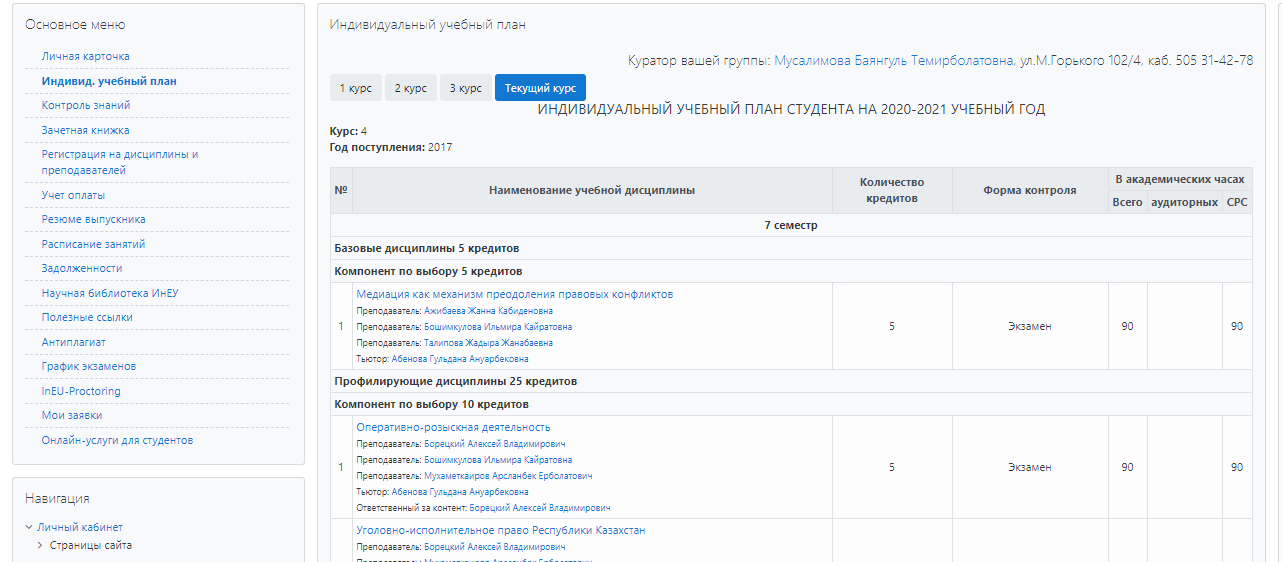 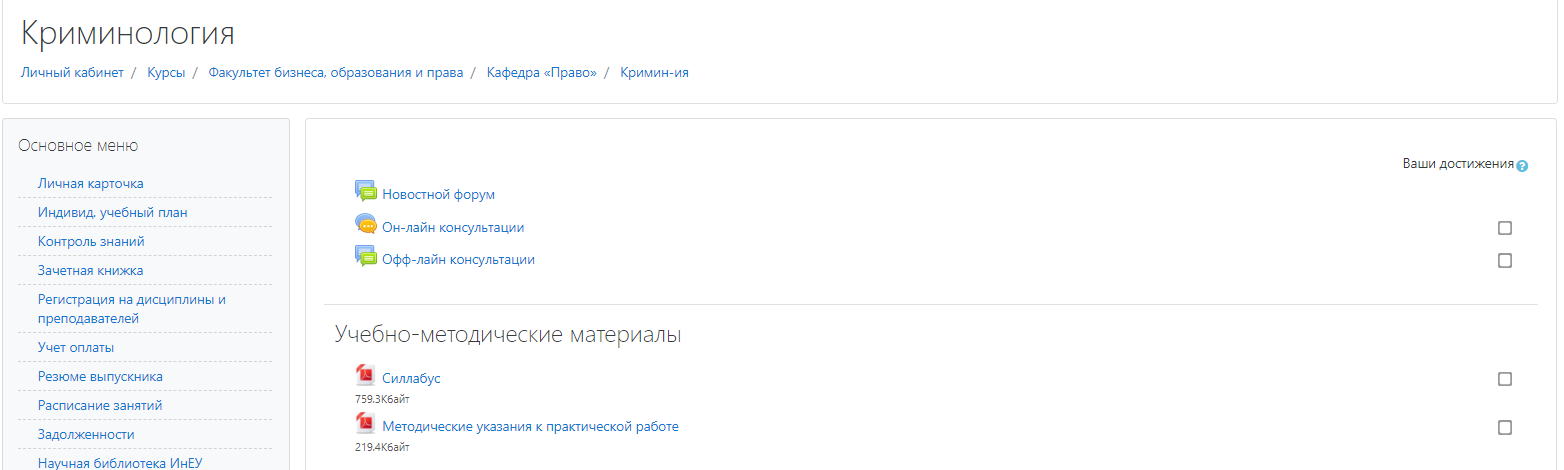 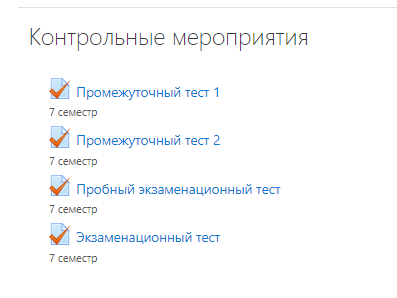 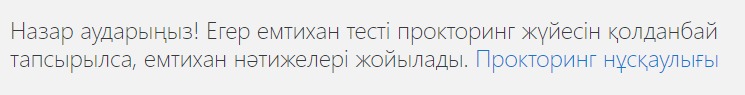 www.ineu.kz
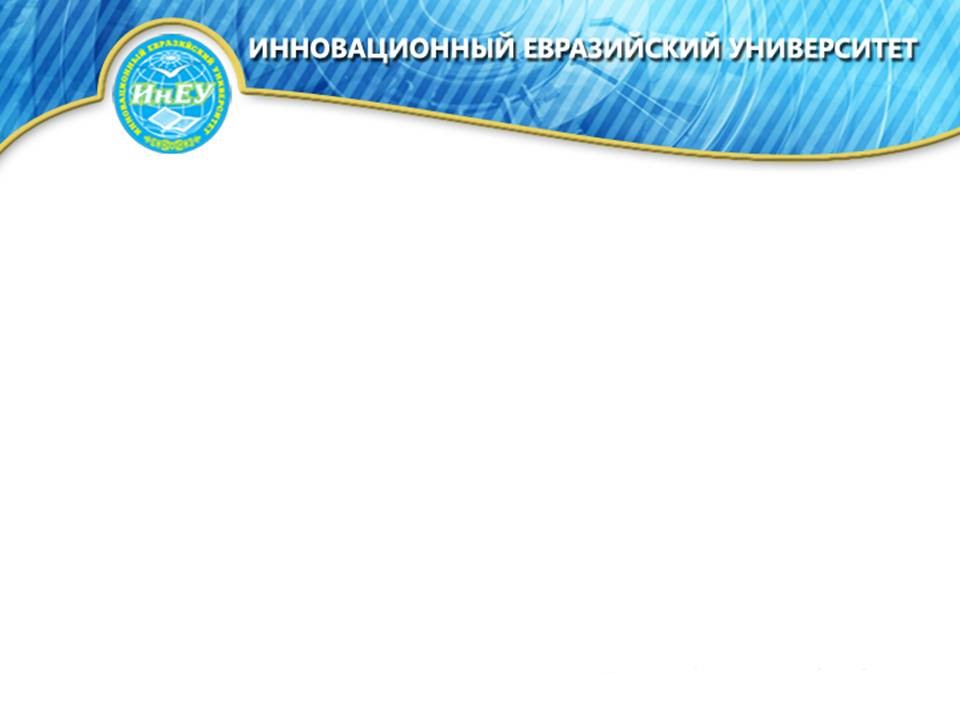 Промежуточная аттестация
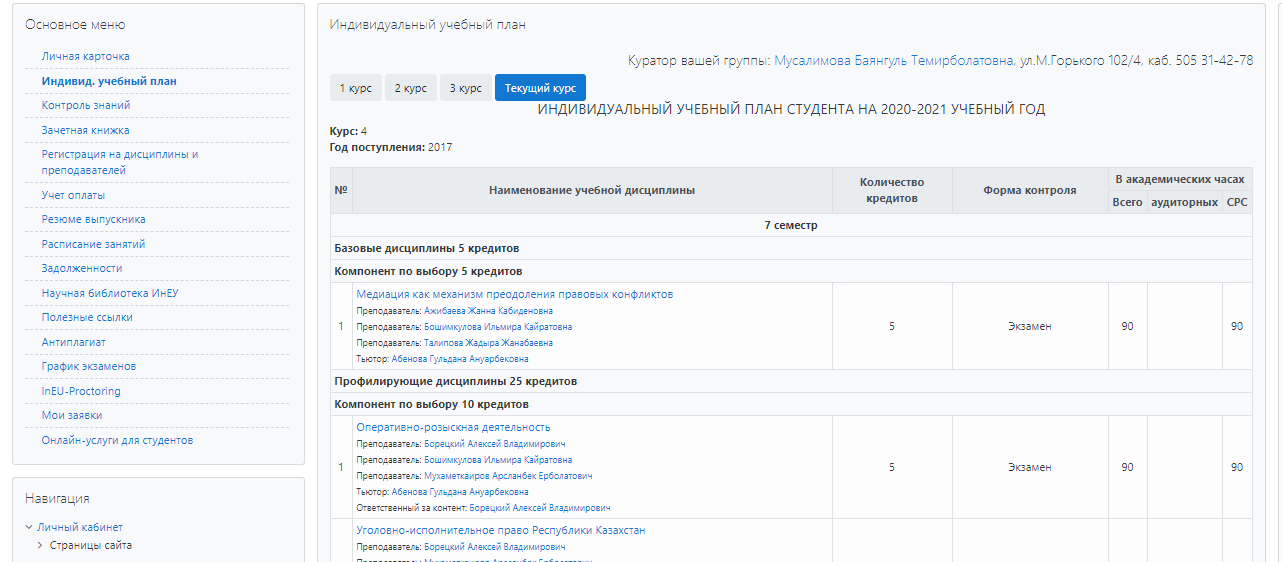 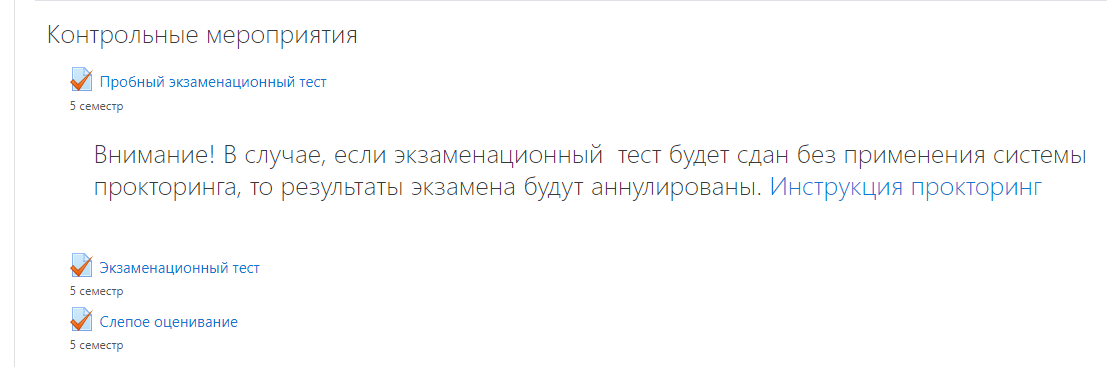 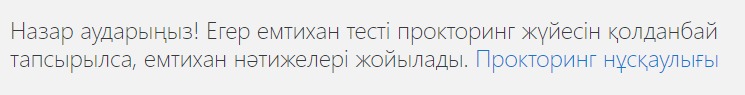 www.ineu.edu.kz
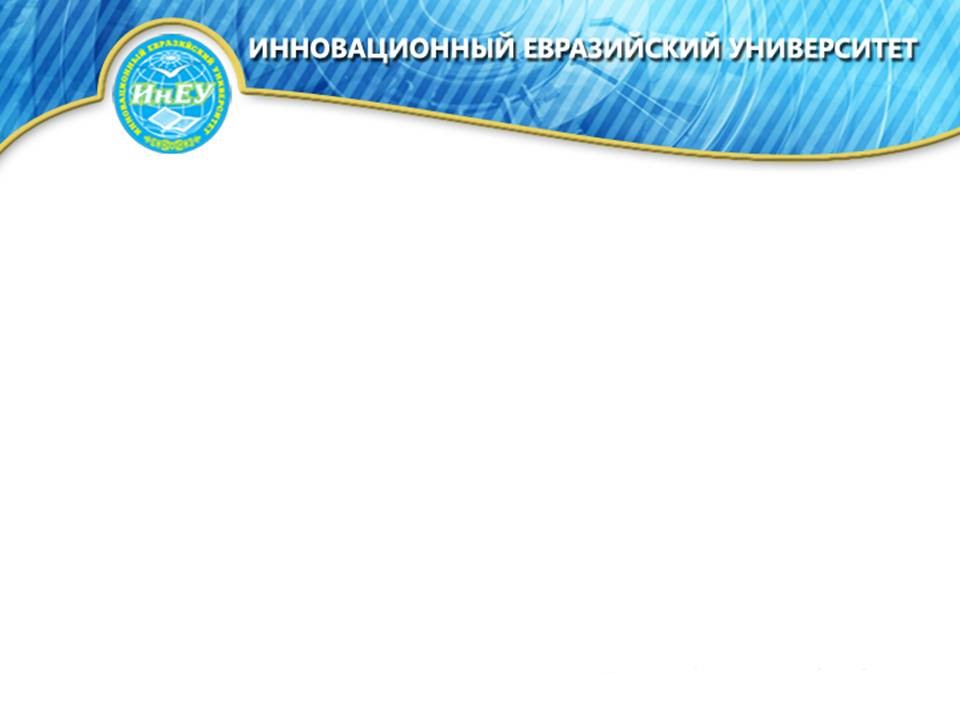 Государственный экзамен «Современная история Казахстана»
40 вопросов		50 минут		1 попытка
	Экзамен проводится в установленное университетом время. График размещен в личном кабинете. Пробные тесты перед экзаменом – 10 попыток.
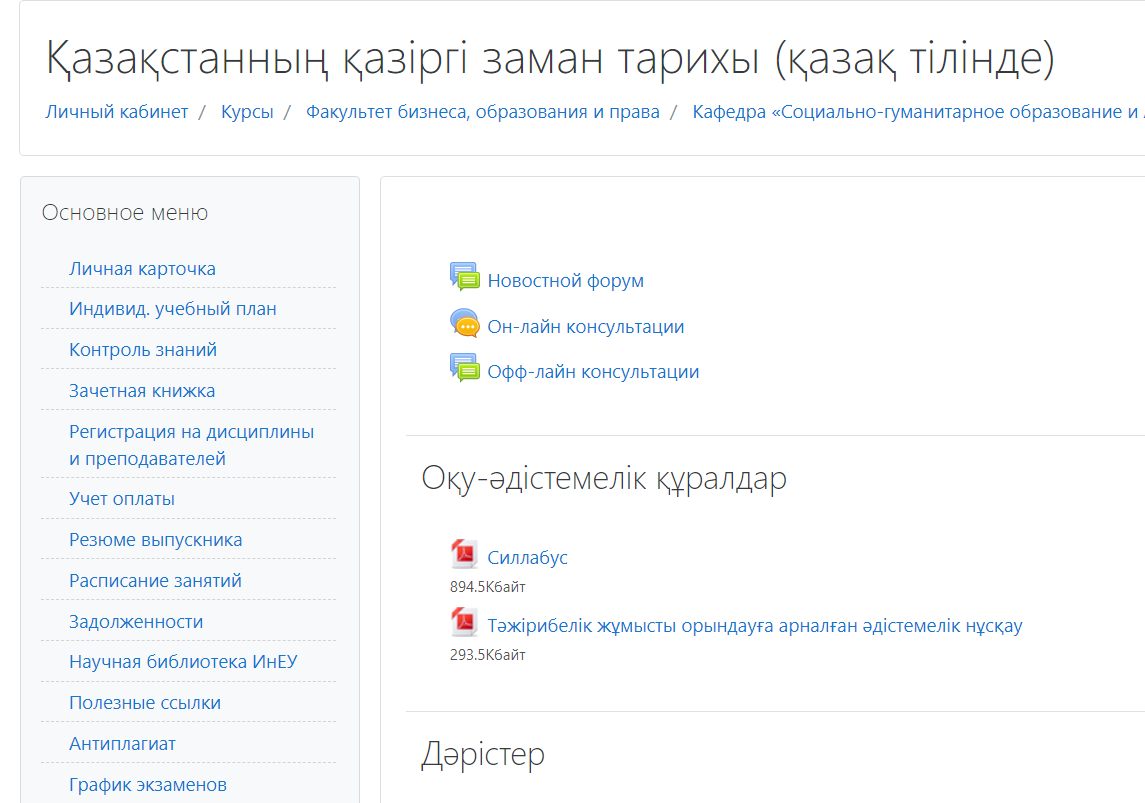 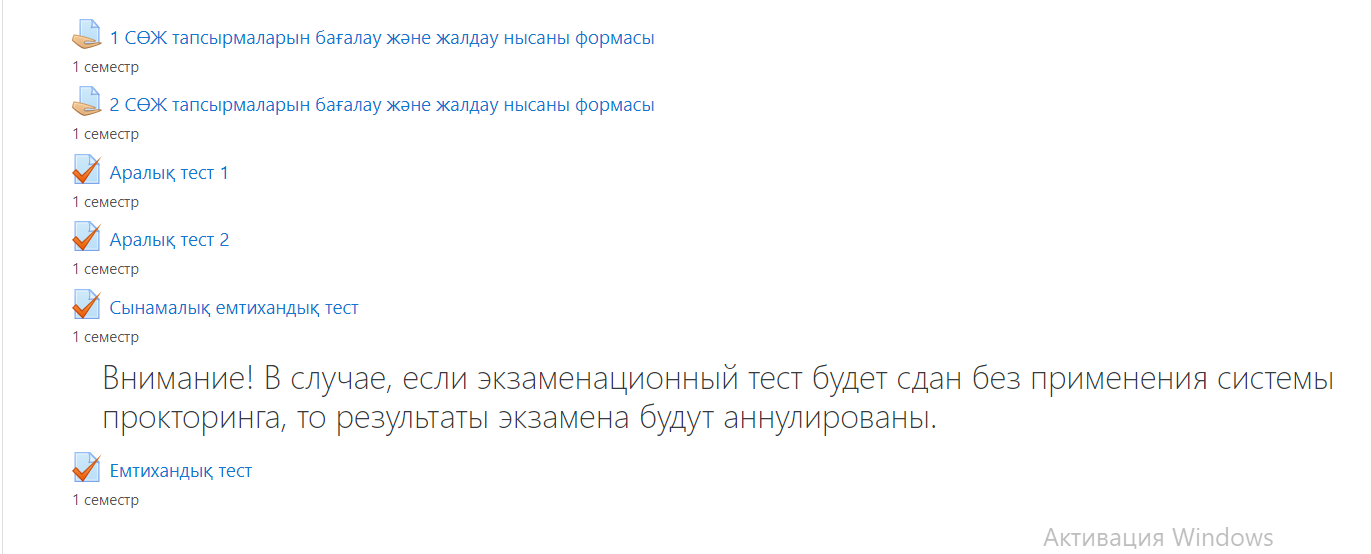 www.ineu.kz
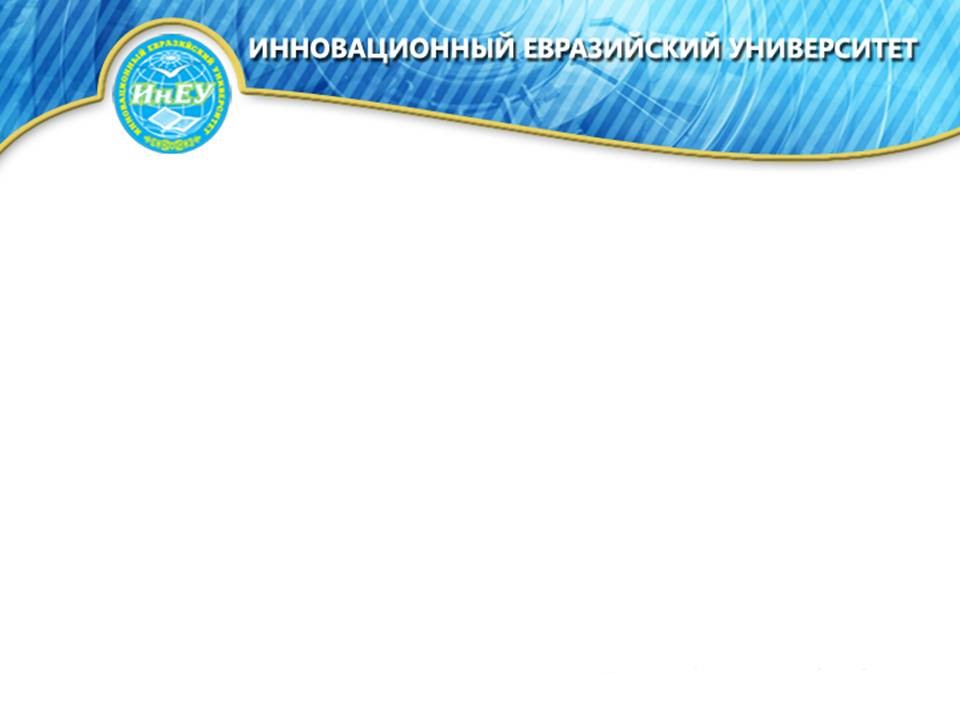 Апелляция
Причины: 
студент не согласен с оценкой из-за некорректно составленных вопросов;
при технических неполадках: сбой сети, программы, отключение электричества;
другие причины (необходимо указать)

Обучающийся подает заявление на апелляцию в день экзамена, но не позднее 1 суток с момента окончания экзамена на сайте Центра обслуживания обучающихся http://qyzmet.ineu.edu.kz раздел «Заявление на апелляцию».
Заявление поступает в Офис регистратора и проверяется факт указанной причины с технической службой и кафедрой.
В случае одобрения студенту предоставляется возможность сдать экзамен повторно, сроки доводятся до студента через деканат, при этом задания студентов остаются прежними.
www.ineu.kz
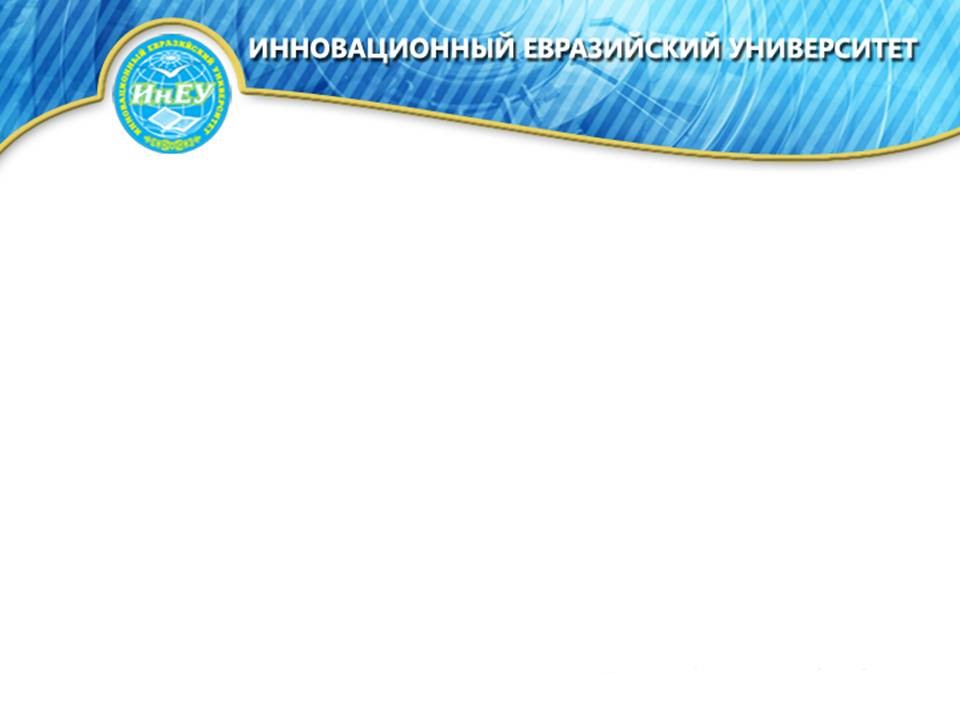 Спасибо за внимание!
www.ineu.kz